Применение   угля    в   жизни    человека
Воспитатель МБДОУ №12 г. Слюдянка
 ДЁМИНА О, В,  1квалификационная кат.
Вот он  какой уголёк
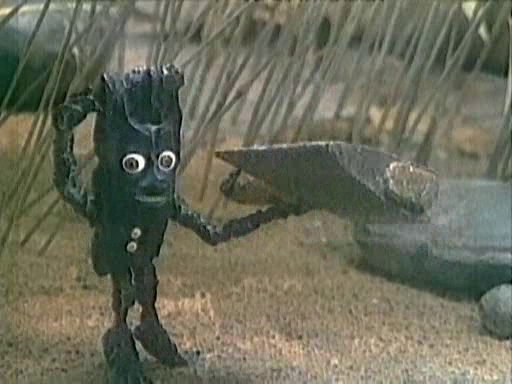 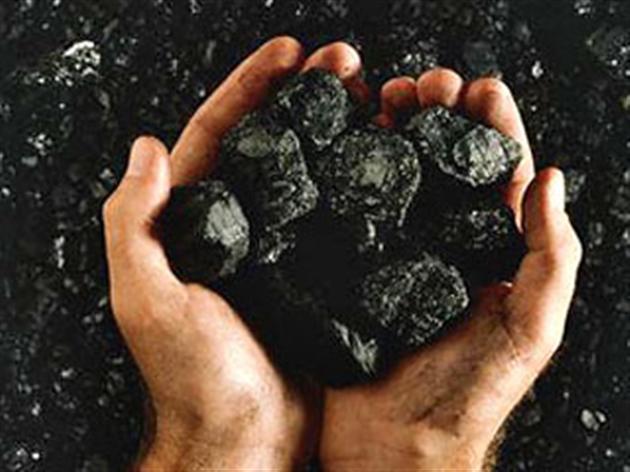 [Speaker Notes: Вот он  какой уголёк]
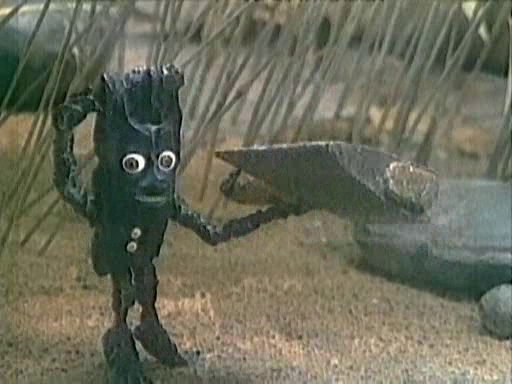 Угольные таблетки если заболел живот
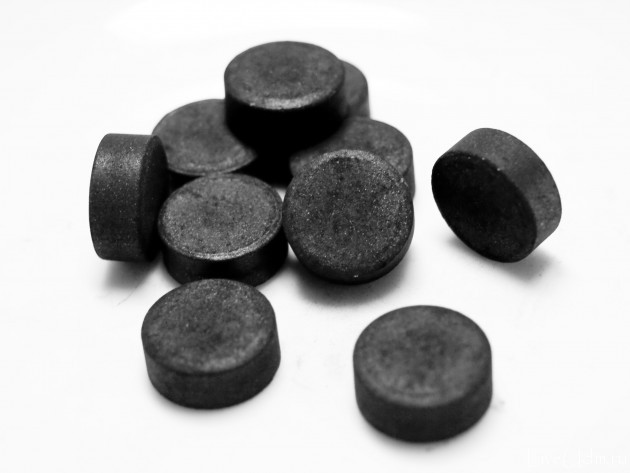 [Speaker Notes: Угольные таблетки если заболел живот]
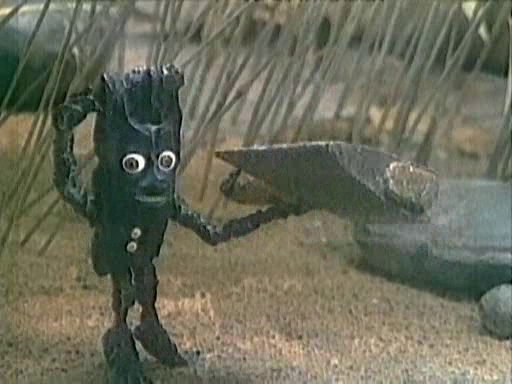 Сейчас благодаря угольку мы согреемся
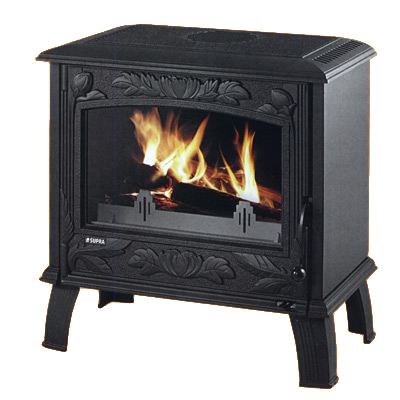 [Speaker Notes: Сейчас благодаря угольку мы согреемся]
Вот так горит уголь
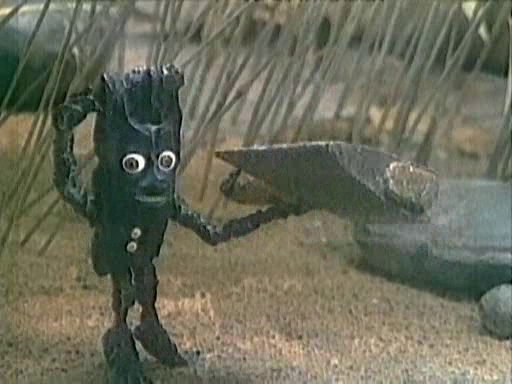 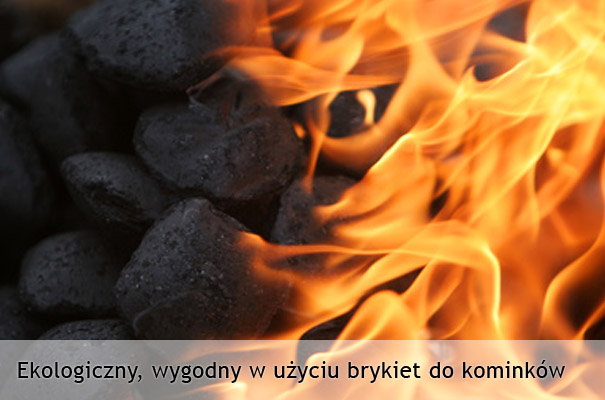 [Speaker Notes: Вот так горит уголь]
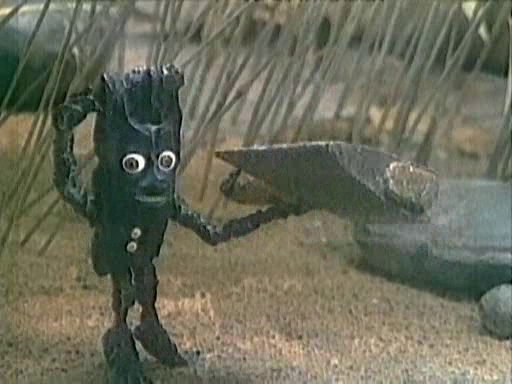 А это угольный карандаш
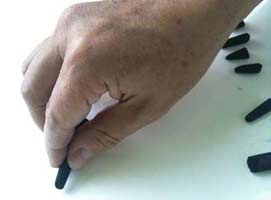 [Speaker Notes: А это угольный карандаш]
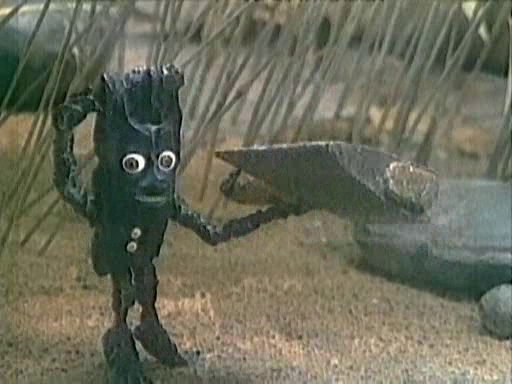 Уголь оставляет следы на руках
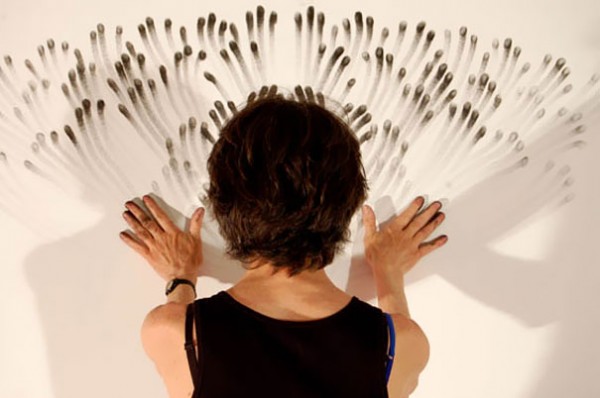 [Speaker Notes: Уголь оставляет следы на руках]
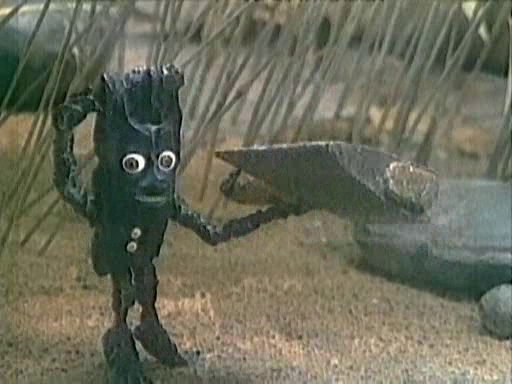 В составе грифеля обыкновенного карандаша тоже есть уголь
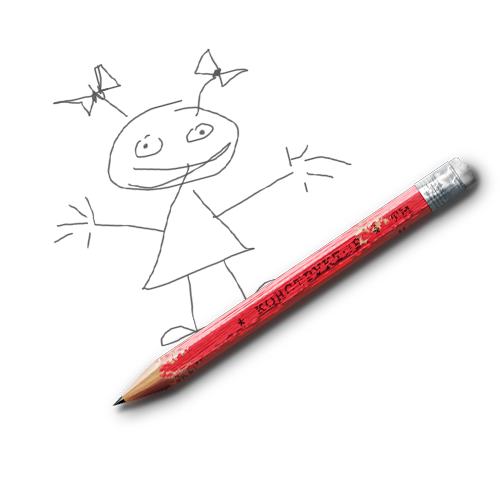 [Speaker Notes: В составе грифеля обыкновенного карандаша тоже есть уголь]
И при изготовлении стекла
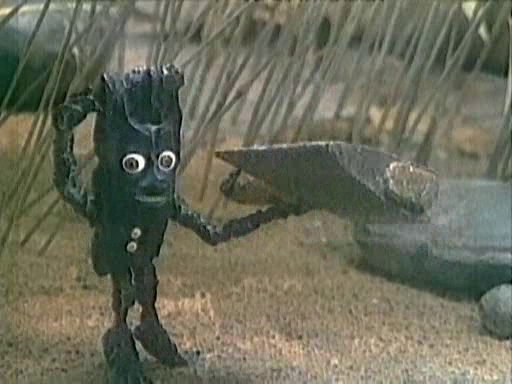 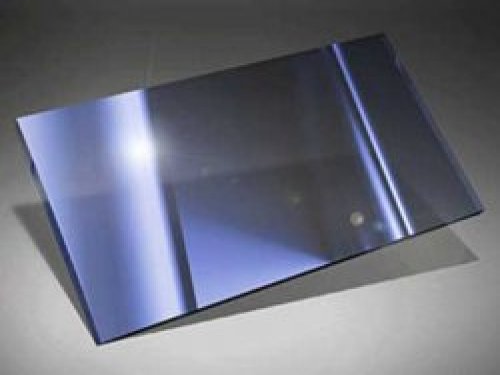 [Speaker Notes: И при изготовлении стекла]
И даже в конфетках
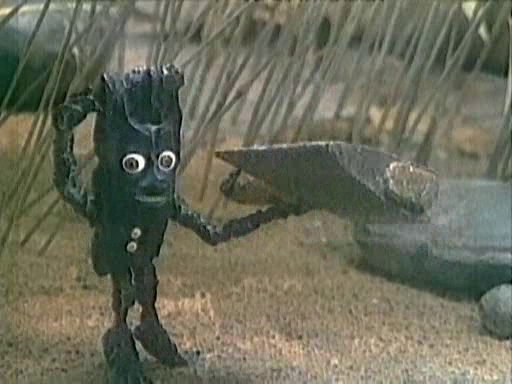 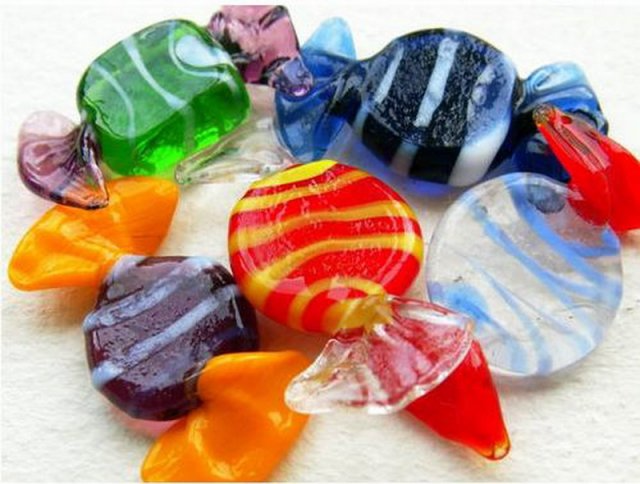 [Speaker Notes: И даже в конфетках]
И в духах
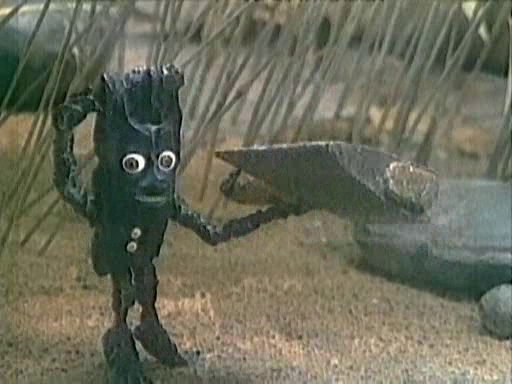 Вот он  какой уголёк
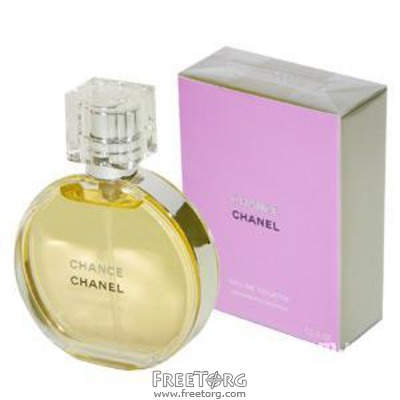 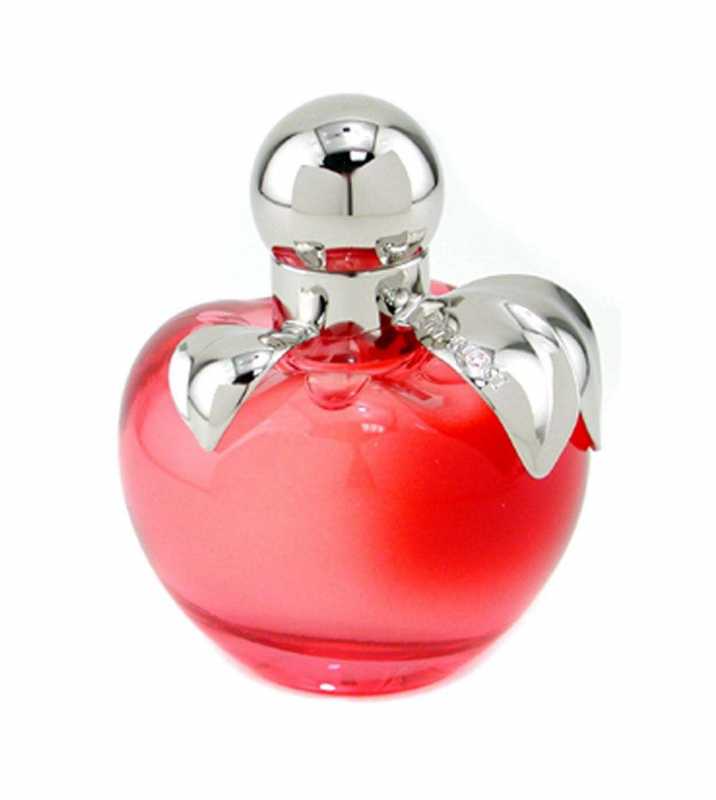 [Speaker Notes: И в духах]
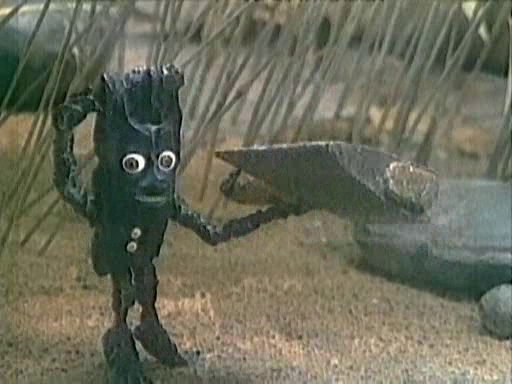 ВОТ  ТАКОЙ  ПОЛЕЗНЫЙ  НАШ  УОЛЁК!